¿Qué es el ITEI?

El ITEI es un organismo público autónomo, con personalidad jurídica y patrimonio propios, el cual, tiene tres funciones esenciales: 

Garantizar el acceso a la información pública
Proteger la información reservada y confidencial
Promover la cultura de la transparencia
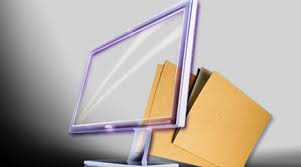 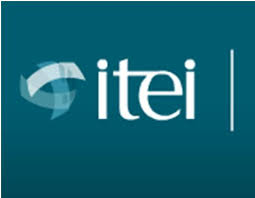 El ITEI esta integrado por:

El pleno, que es el órgano máximo de gobierno
La Secretaria Ejecutiva 
Las unidades administrativas 
El consejo consultivo
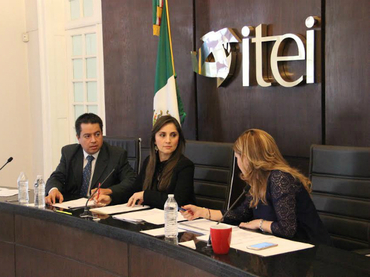 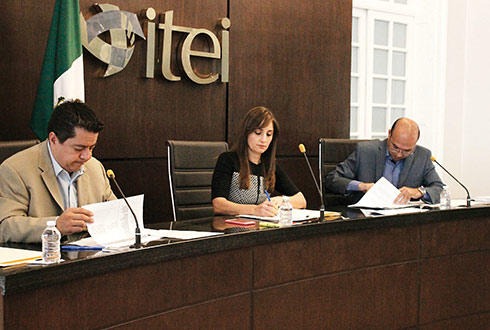 Transparencia
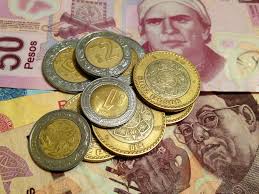 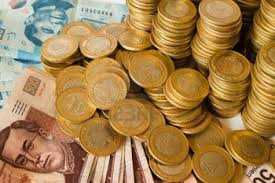 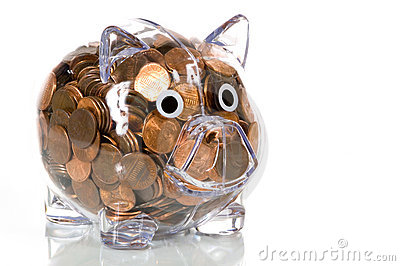 1) Es una de las características fundamentales y esenciales de Cualquier forma de gobierno contemporáneo   democrático
2)  Tu tienes el derecho de pedir información a cualquier  gobierno  municipal estatal federal y no te podrá ser negada salvo algunos casos que contempla la ley
Transparencia
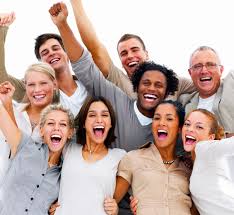 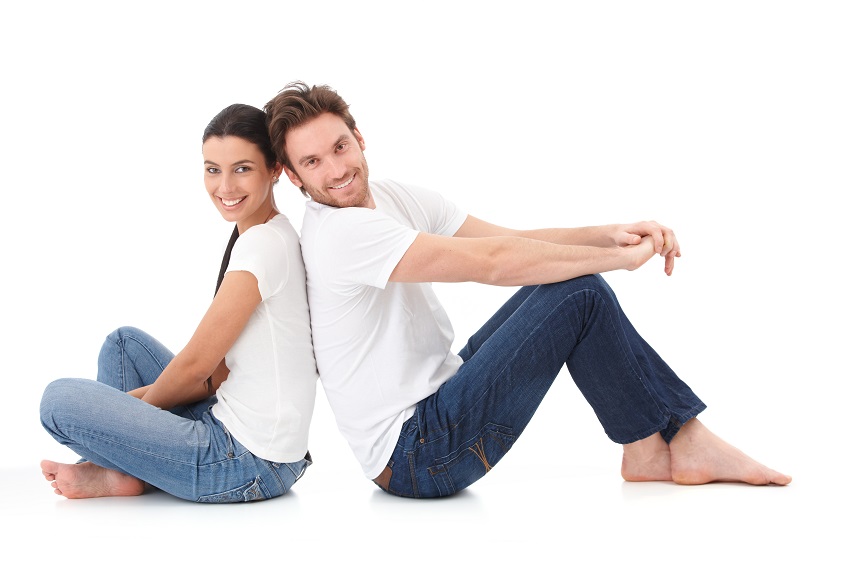 3) Es obligación de todos los servidores públicos de informar sobre sus acciones  y decisiones  rendir cuentas
4) Ejercer tu derecho a la transparencia y el acceso a la información te servirá para tomar mejores decisiones sobre tu vida privada y  la de  tu comunidad
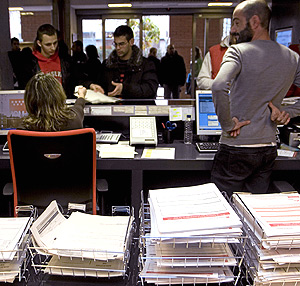 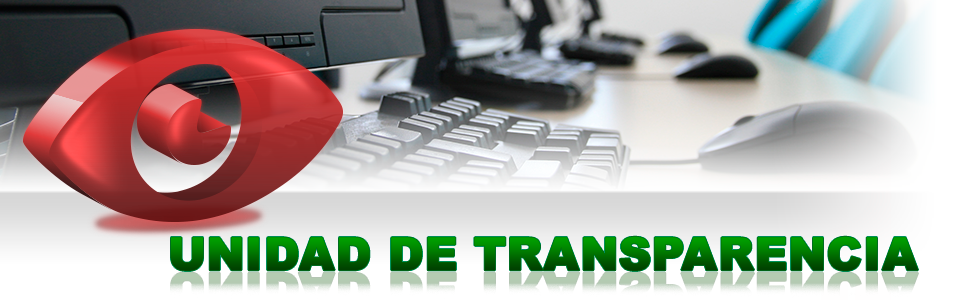 Solicitud información Requisitos
1) Nombre del sujeto obligado a quien se dirige
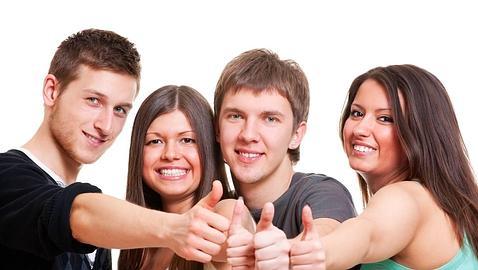 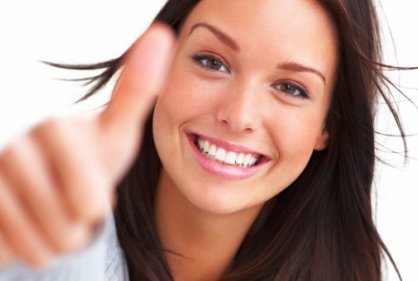 2) Nombre del solicitante.
3) Domicilio, 4) fax, 5) correo electrónico
6) Medio de acceso.
El INFOMEX es un sistema electrónico para hacer solicitudes de información pública a cualquier sujeto obligado que haya implementado el sistema.
El INFOMEX es un sistema electrónico para hacer solicitudes de información pública a cualquier sujeto obligado que haya implementado el sistema.
www.Itei.org.mx
¿Qué es
un dato personal?
Es cualquier información
relacionada contigo.
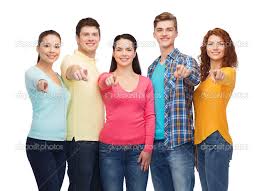 ¿Quién es el dueño de
tus datos personales?

Tú eres el dueño de tus datos personales, y sólo tú decides a quien se los proporcionas, para qué cómo y cuándo.
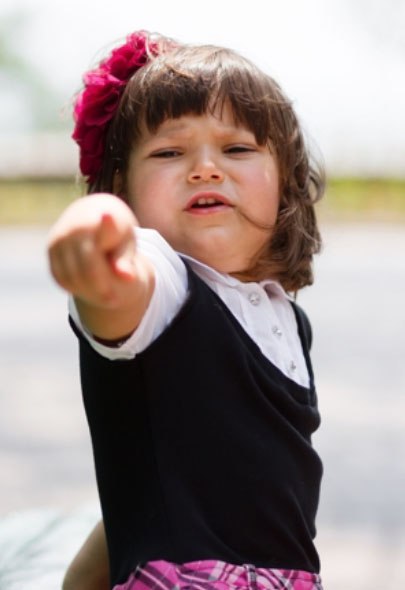 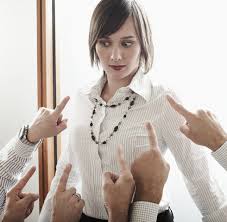 ¿Porqué es
importante proteger
tus datos personales?

Por razones de seguridad, para no exponerlos al  robo de identidad  o a la venta de datos con fines de comercialización o a la invasión de tu privacidad.
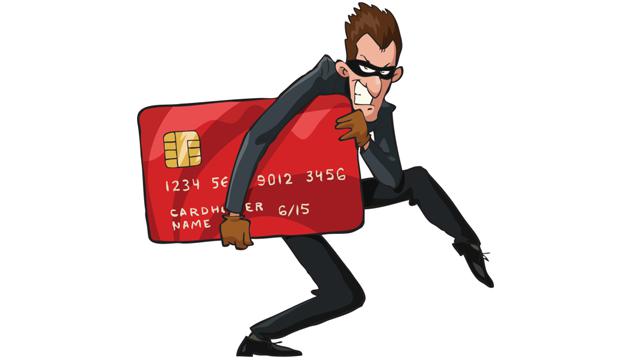 Datos personales
Estado civil
Fecha de nacimiento
Domicilio particular
Número telefónico
Origen étnico racial
Fotografía
Firma
RFC
CURP
Religión
Ideología
Estado de salud
Cuentas bancarias
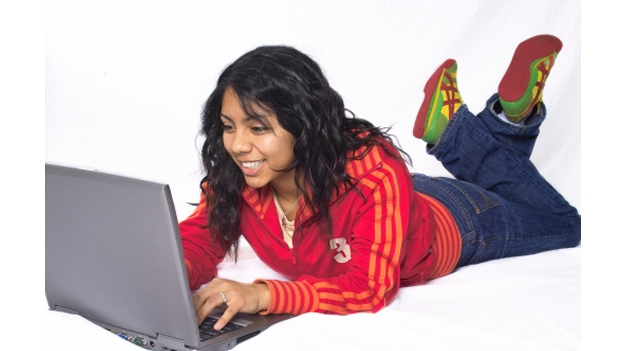 Sector privado
Sector publico
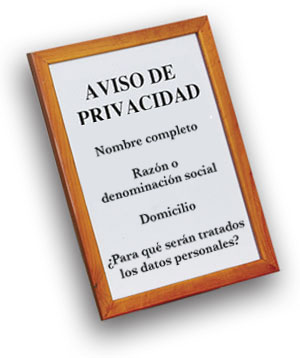 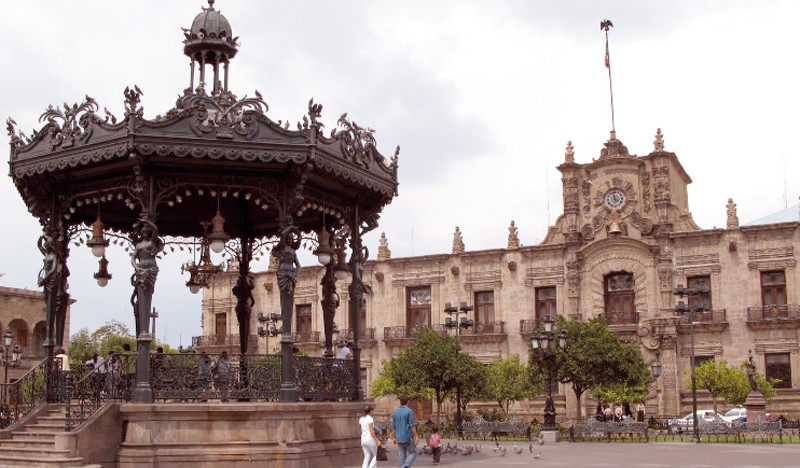 Los datos personales que nos proporcione serán protegidos conforme a lo dispuesto por la Ley de Transparencia y Acceso a la Información Pública del Estado de Jalisco y sus Municipios
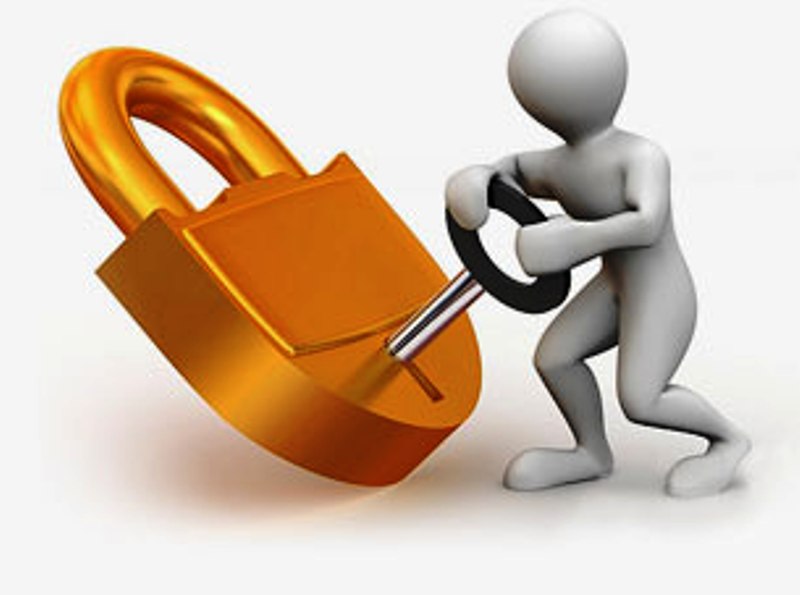 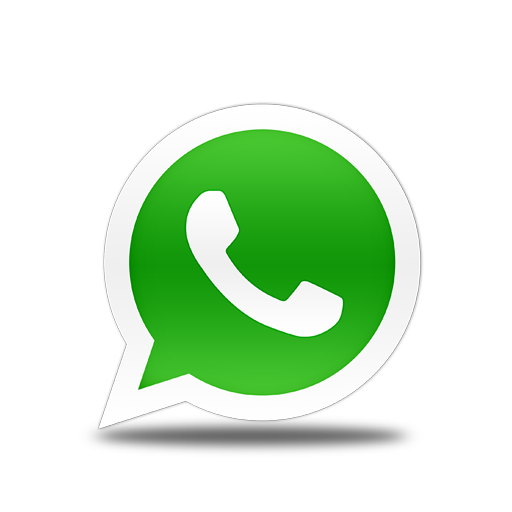 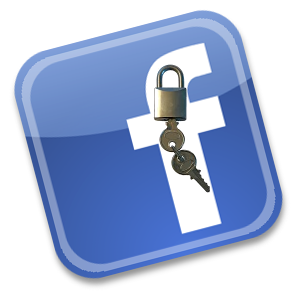 Las redes sociales  son una ventana al intercambio de información incluyendo los datos personales.
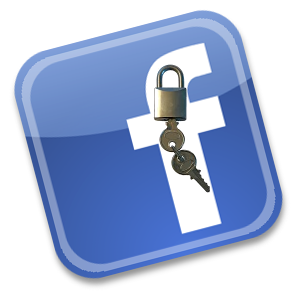 Clasificación de edades en México
Niños ,  hasta 12 años
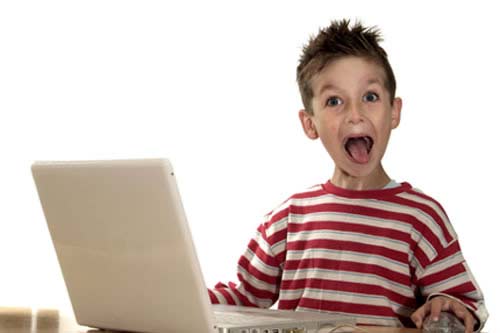 Adolecentes   de 13 a 17 años
Adulto de 18 años en adelante
Nativos digitales
características
Son los niños y niñas nacidos desde el año 1990 en adelante  y poseen cualidades  que les permite asimilar con mayor rapidez el uso de la tecnología como el internet , los dispositivos móviles y videos juegos
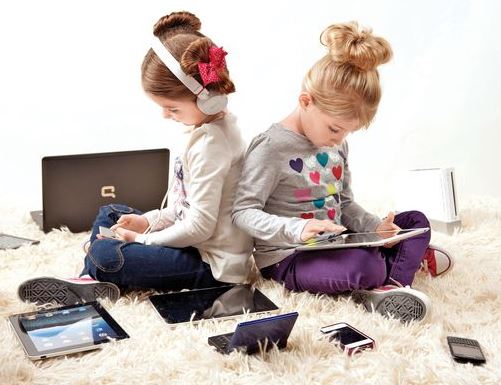 No pueden vivir sin su celular  y sin encender una computadora  y en seguida se  conectan  en el chat , cuando compran un equipo no leen las instrucciones y a veces los descomponen
Inmigrantes digitales
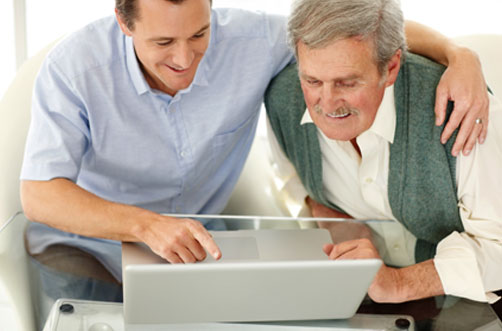 Son aquellas personas de 35 a 55 años que han tenido que adaptarse  a la nueva tecnología y se han encontrado   grandes dificultad para   integrarse
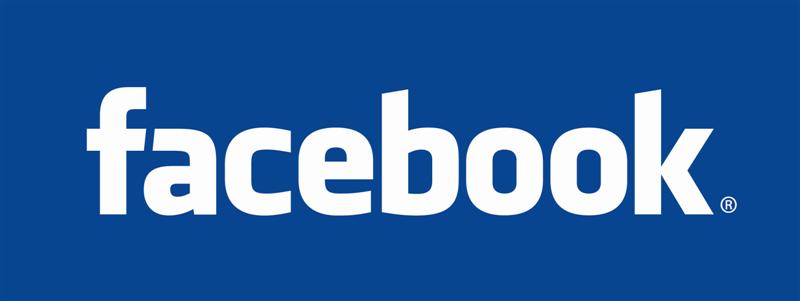 62 Millones de usuarios en todo el país , 25 millones de usuarios   vía móvil
1, 590 millones   usuarios en  el mundo 
609 millones de usuarios  vía  móvil
900 millones de usuarios en el mundo del WhatsApp
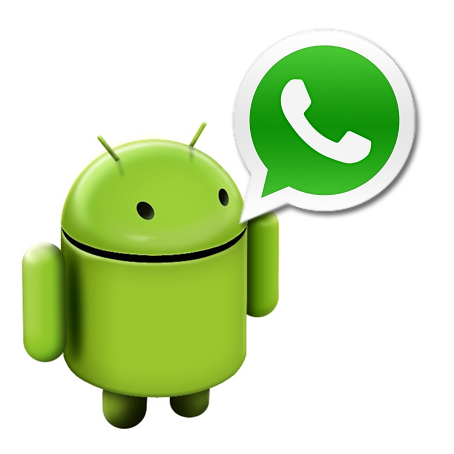 30 millones de mensajes diarios en el WhatsApp
WhastsApp costo 21 mil millones de dólares
200 Millones de notas de voz son enviadas diariamente
Se envía 700 millones de imágenes diario
Los usuarios dedican 195 minutos semanales 
Solo  cuenta con 55 empleados.
Facebook  puede compartir los datos libremente con  las empresas del  mismo grupo INSTAGRAN Y WHATSAPP   de acuerdo a la nueva política que entro en vigor el 01 de enero 2015
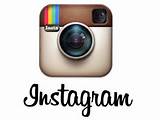 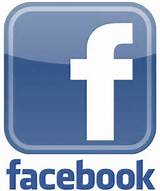 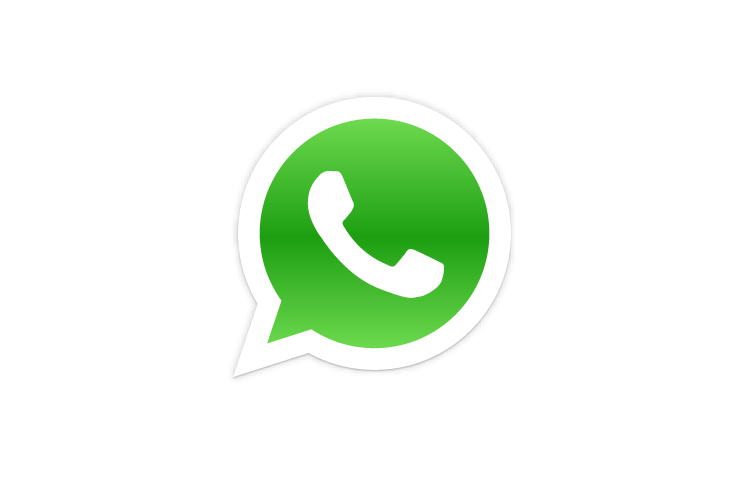 La británica Kimberley Swann fue noticia a nivel mundial por haber sido despedida al haber hecho comentarios en su pagina de Facebook de que su trabajo era aburrido .
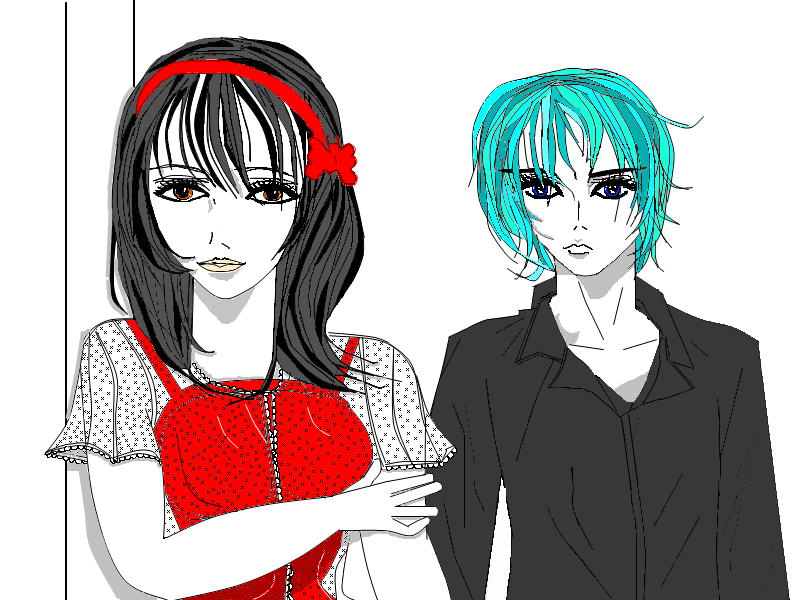 El uso responsable y seguro de Internet y las redes sociales contempla
La participación anónima o el uso de pseudónimos, como medio de protección, sin que estos sean utilizados para engañar o confundir.
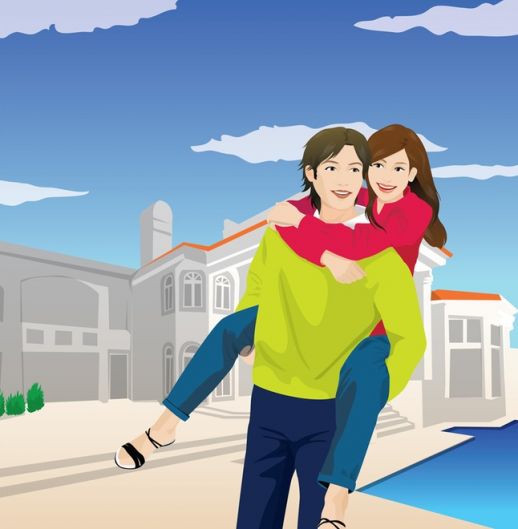 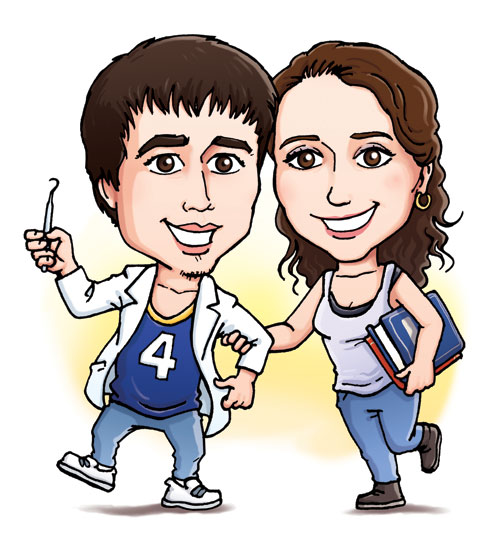 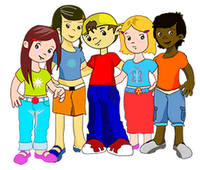 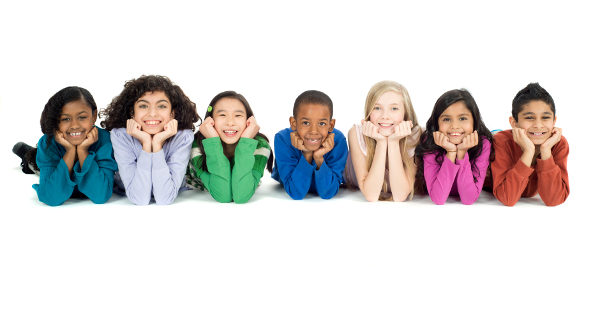 La discriminación
La promoción del odio racial. 
La difamación
La violencia
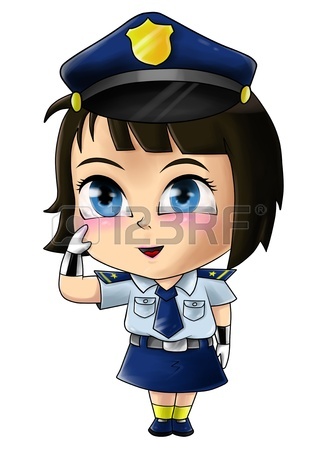 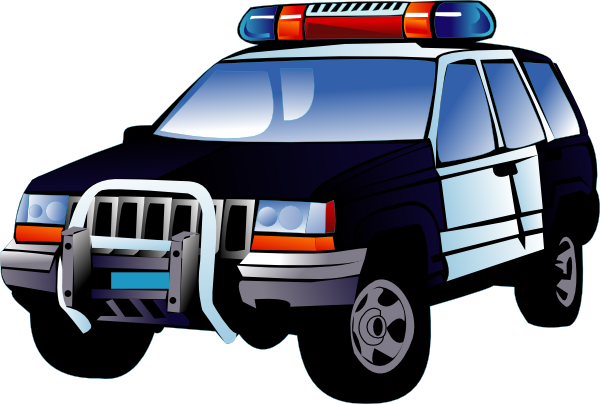 Av. 1312 Col. Americana  Tel. 36-30-57-45
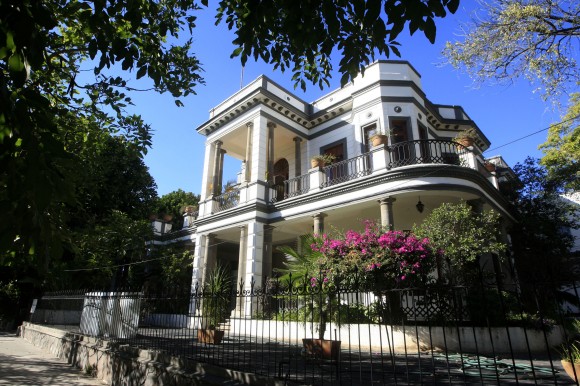